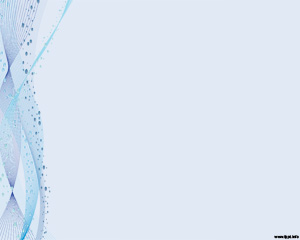 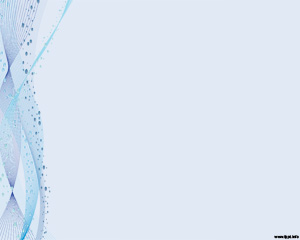 বিসমিল্লাহির রাহমানির রাহিম
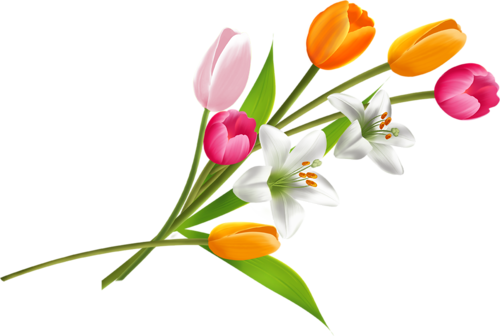 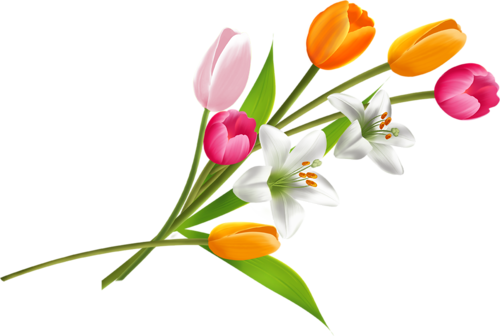 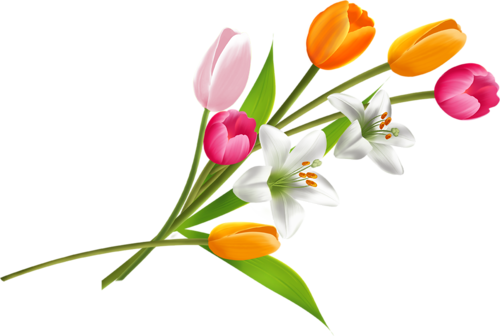 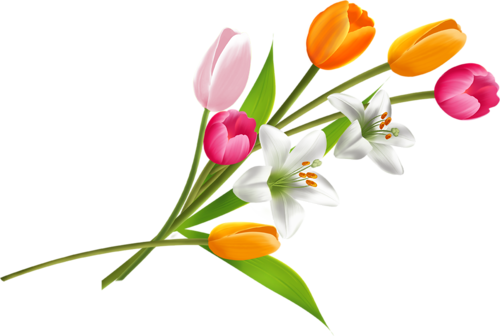 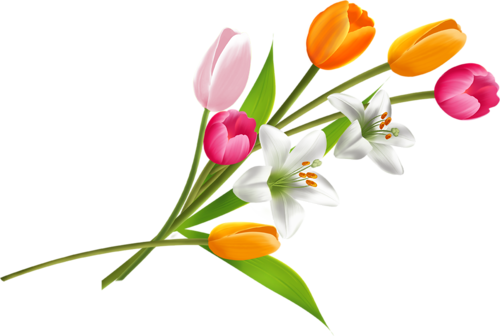 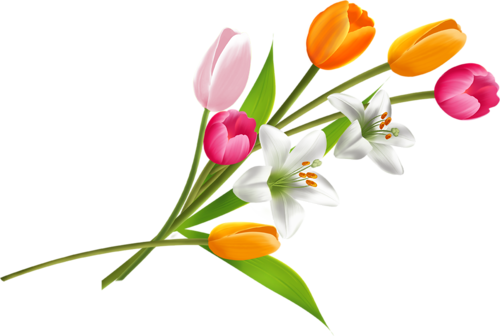 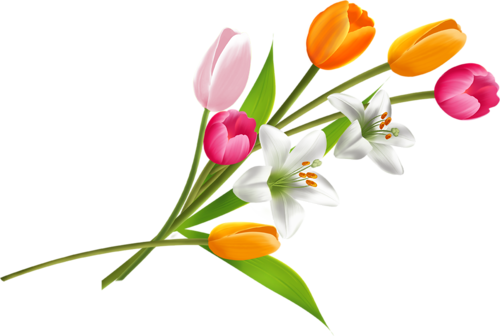 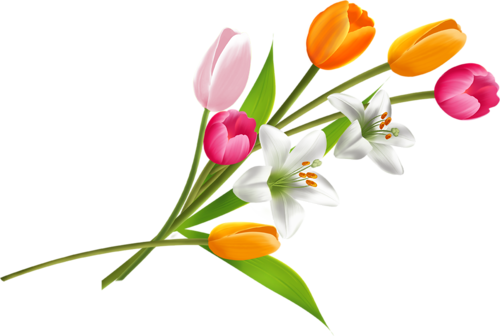 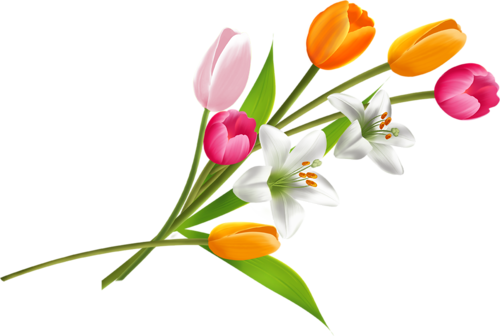 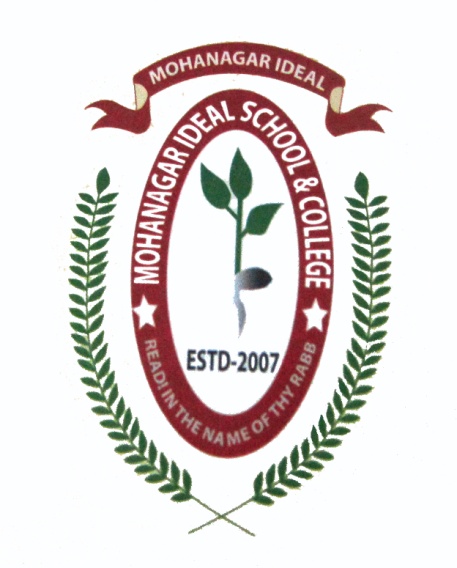 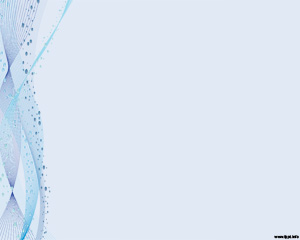 Mohanagar Ideal School and College
Online Class for Business Studies
Lesson:- 8
Accounting,
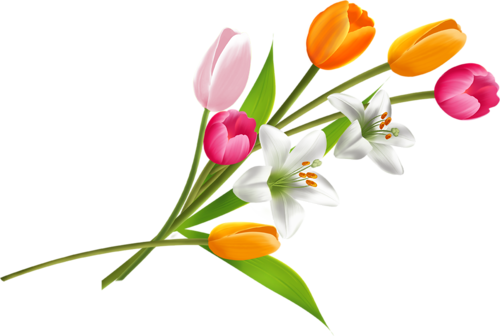 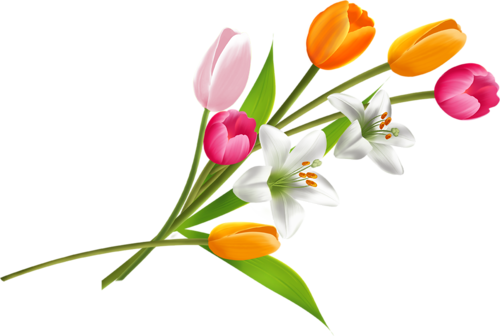 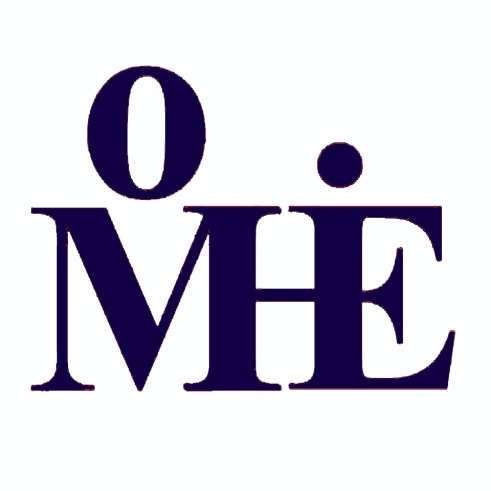 by- Monoar Hossen Chowdhury 
B.Ed (NAEM), M.B.S (Accounting), B.B.S (Honors)
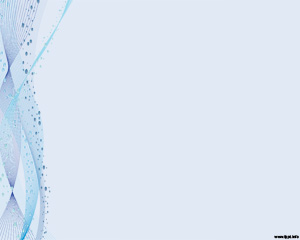 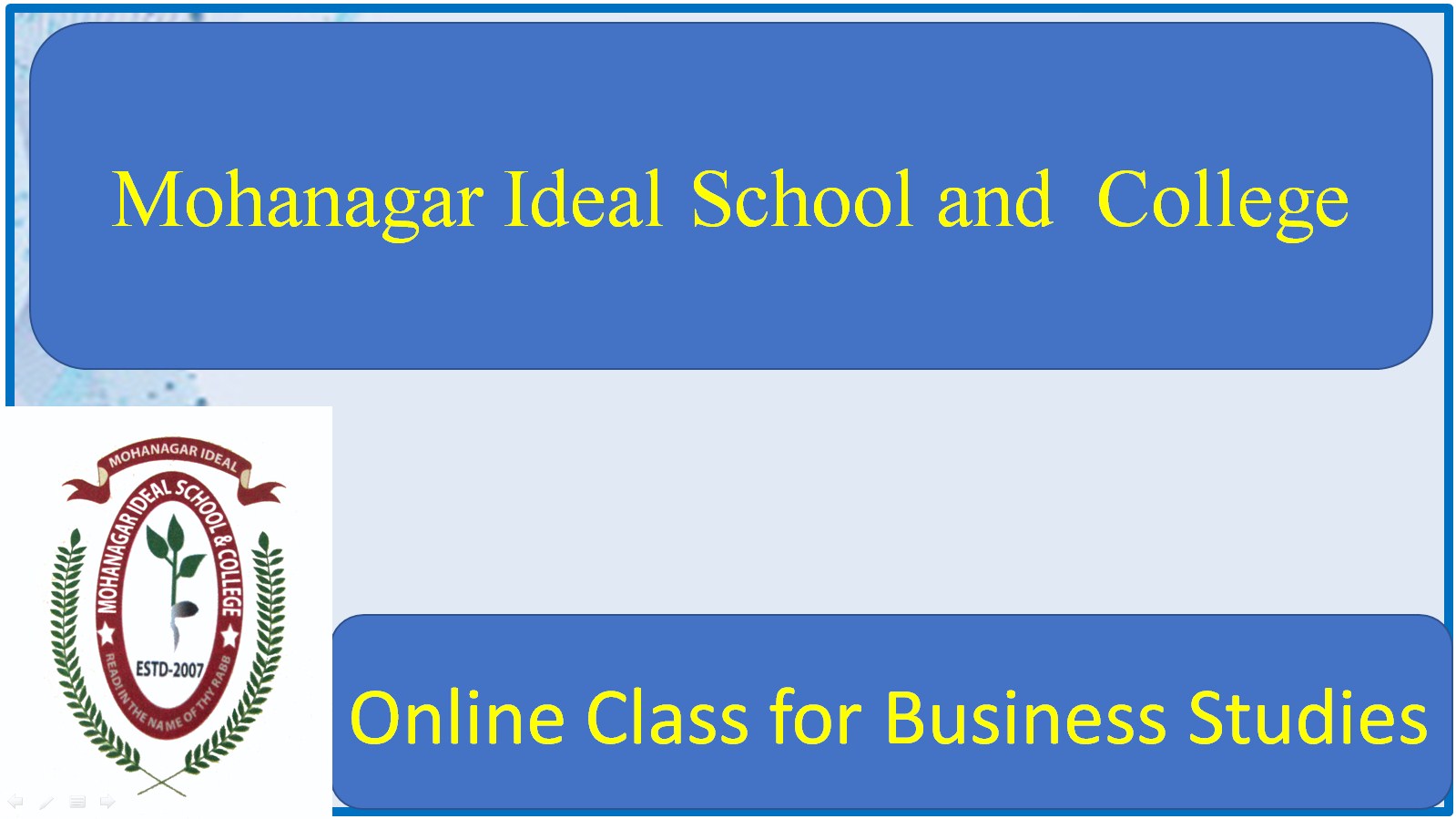 Accounting
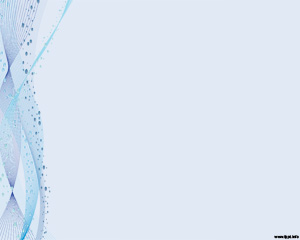 স্বাগতম
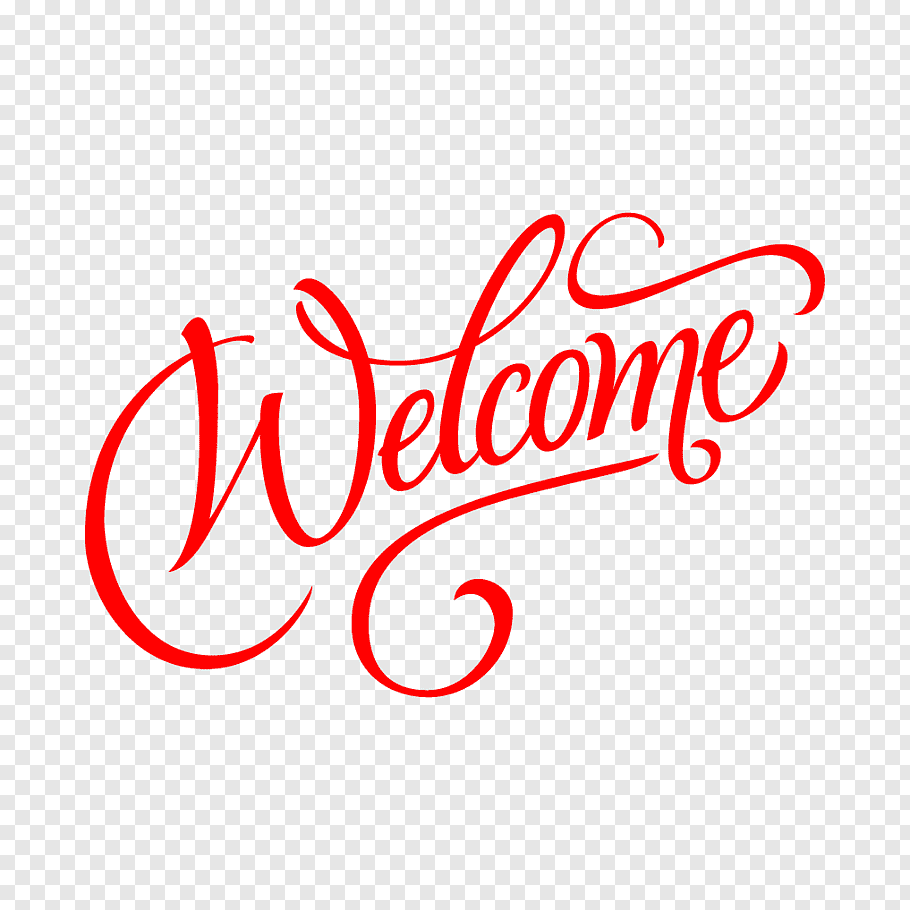 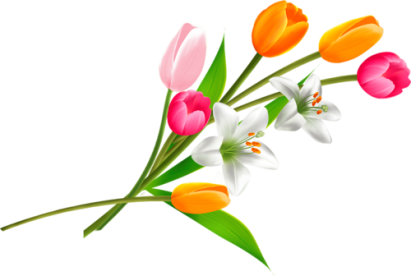 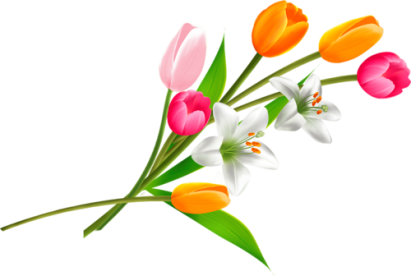 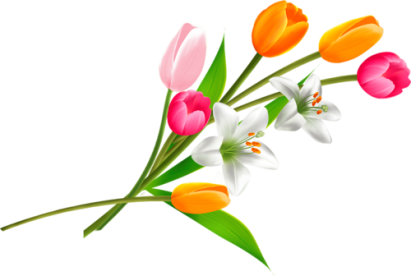 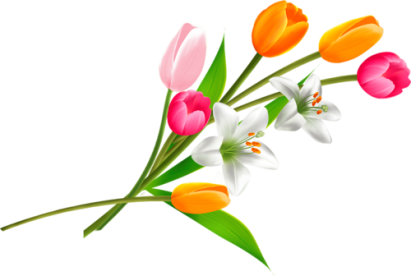 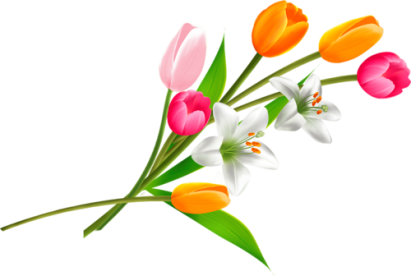 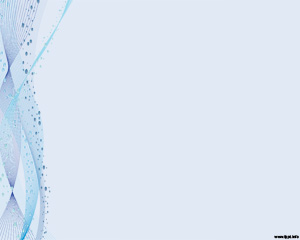 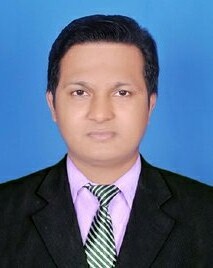 পাঠ পরিচিতি
শিক্ষক পরিচিতি
মনোয়ার হোসেন চৌধূরী। 
B.Ed (NAEM), M.B.S (Accounting), B.B.S (Honors) 
পদবীঃ সহকারি শিক্ষক (হিসাববিজ্ঞান) 
মহানগর আইড়িয়াল স্কুল অ্যান্ড কলেজ, মুগদা, ঢাকা। 
মোবাইল নং-০১৯২০০০৩৬৯১
বিষয়ঃ হিসাববিজ্ঞান
শ্রেণি: ৯ম - ১০ম শ্রেণি
অধ্যায়: ০৮ম – নগদান
তারিখঃ ০৯-০৩-২০২১
সময়ঃ সকাল ১১.৫০ থেকে দুপুর ১২.৩০
নিচের ছবি গুলো দেখ
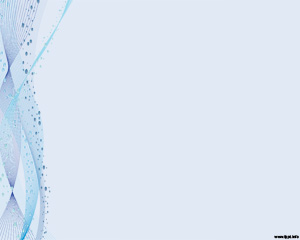 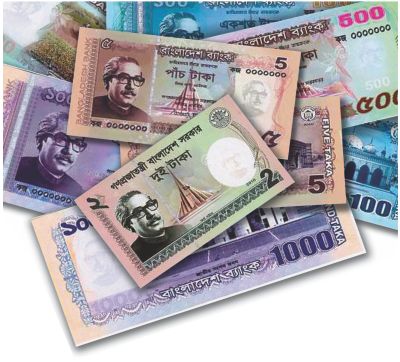 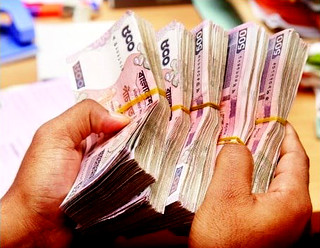 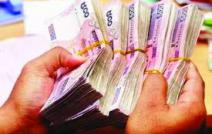 নগদান টাকা
মালক্রয়
পণ্য রপ্তাণি
নগদ প্রাপ্তি
পণ্য বিক্রয়
শ্রমিকের মজুরি
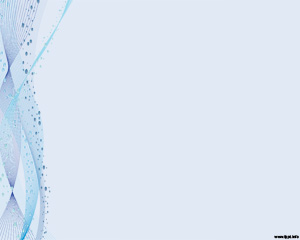 আজকের পাঠ শিরোনামঃ
নগদান বই
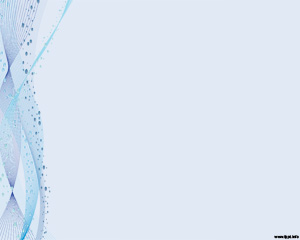 শিখনফলঃ-
এই পাঠ শেষে শিক্ষার্থীরা -
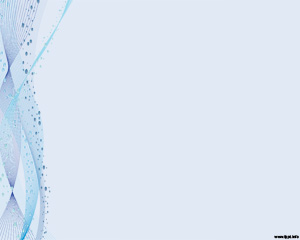 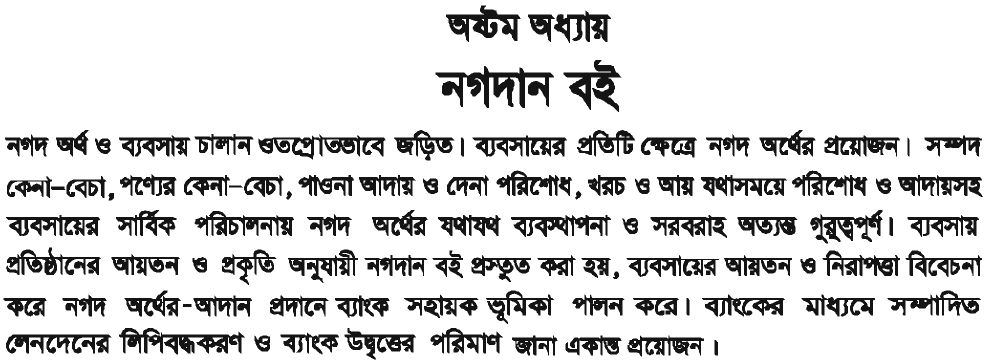 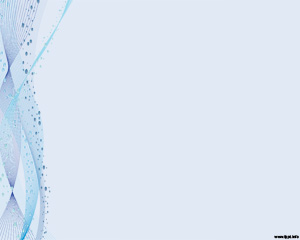 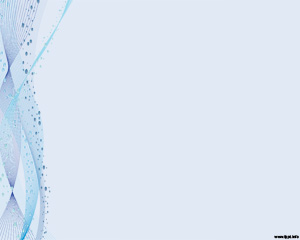 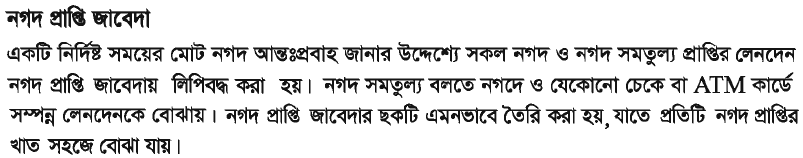 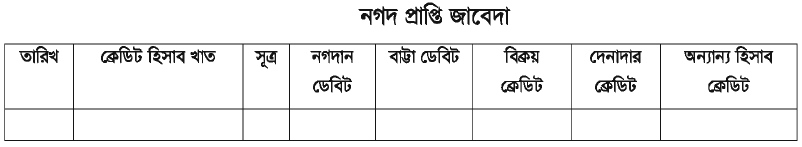 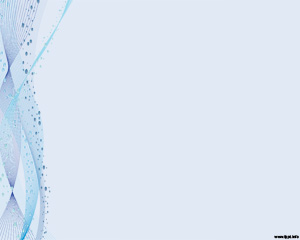 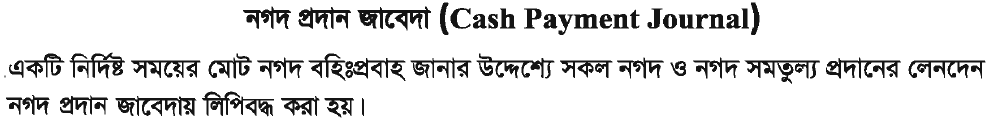 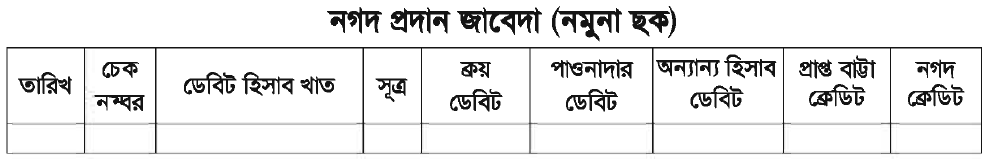 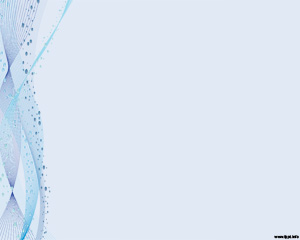 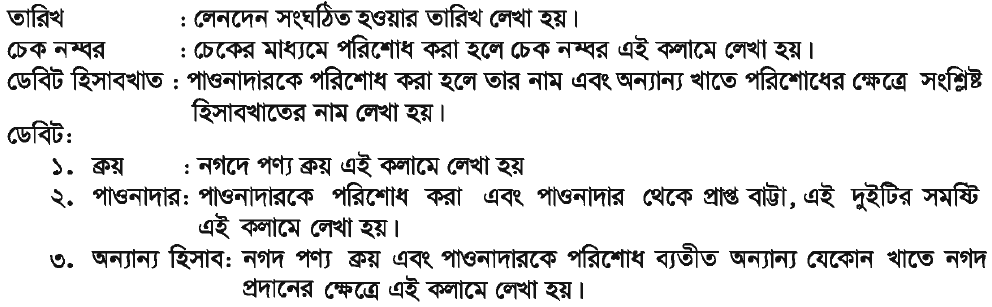 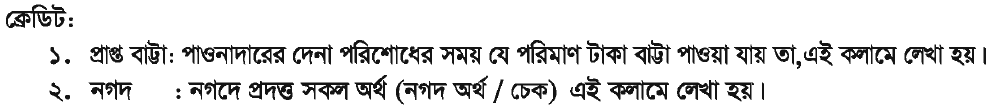 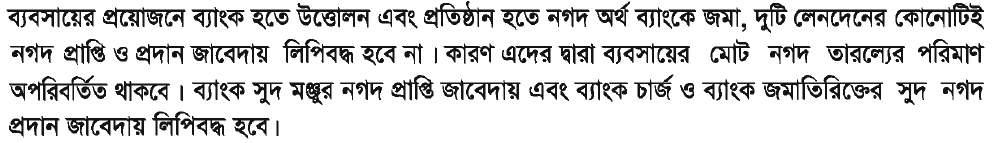 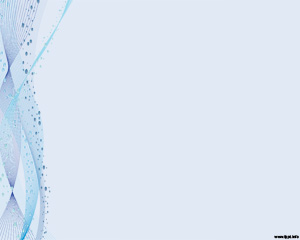 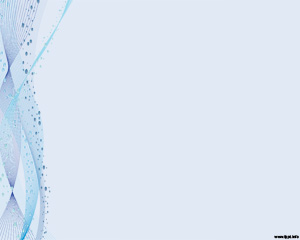 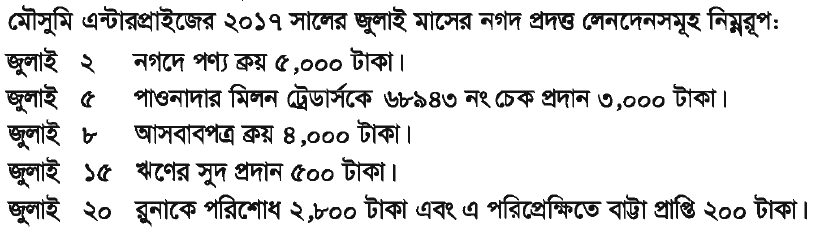 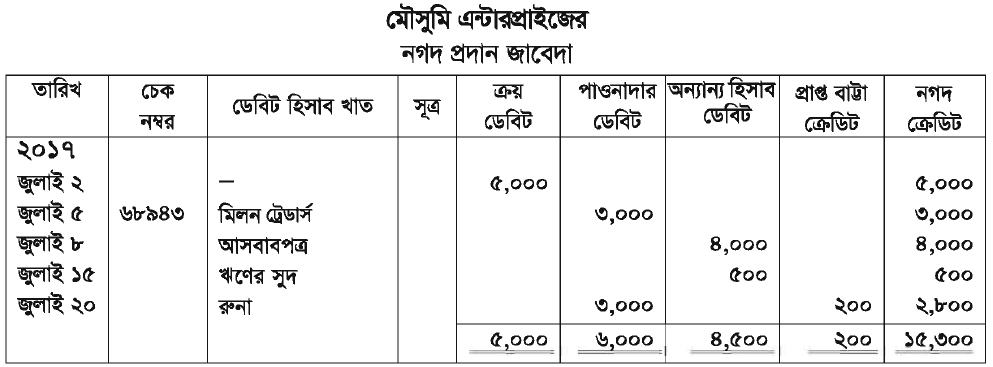 ১৫,৫০০
১৫,৫০০
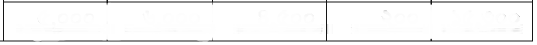 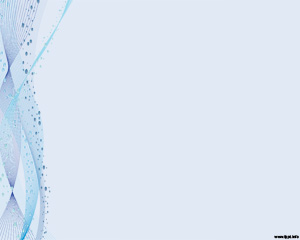 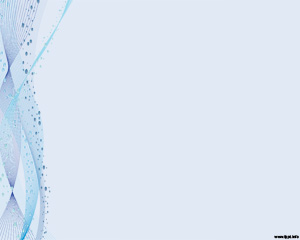 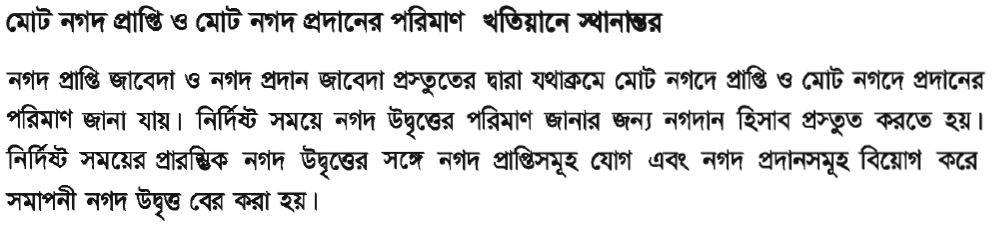 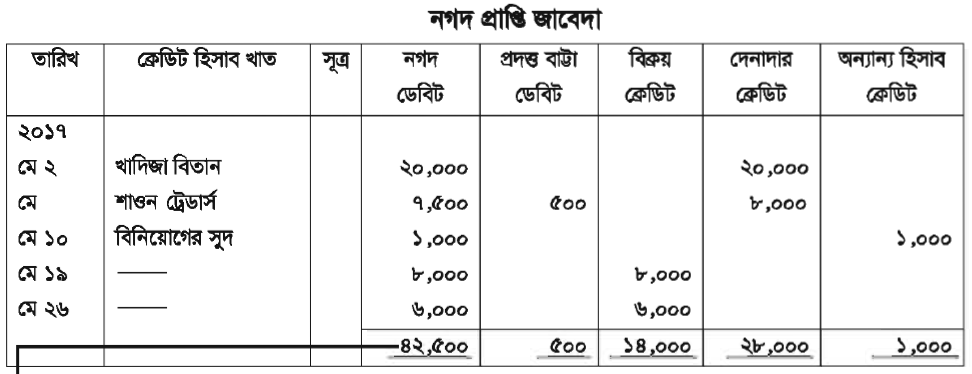 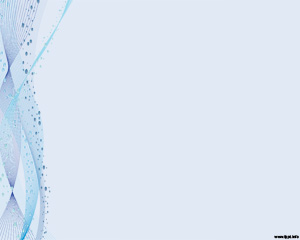 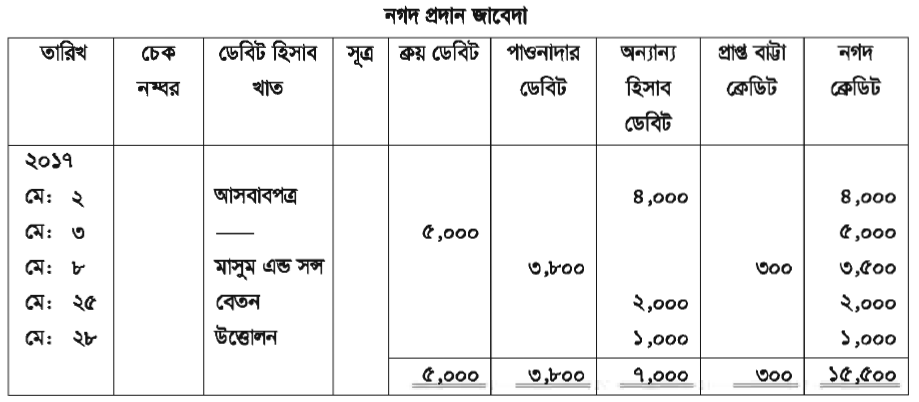 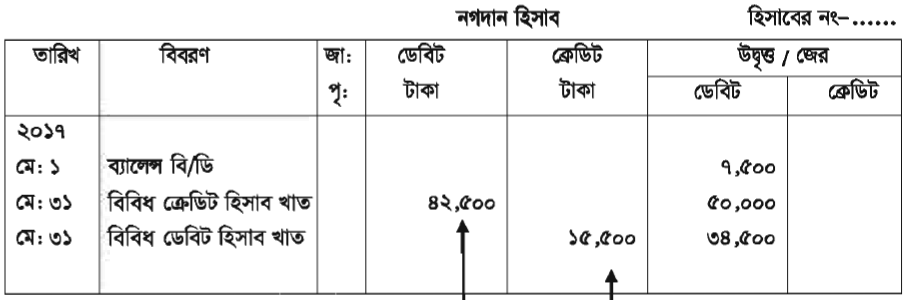 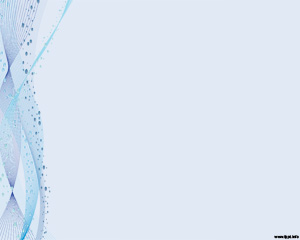 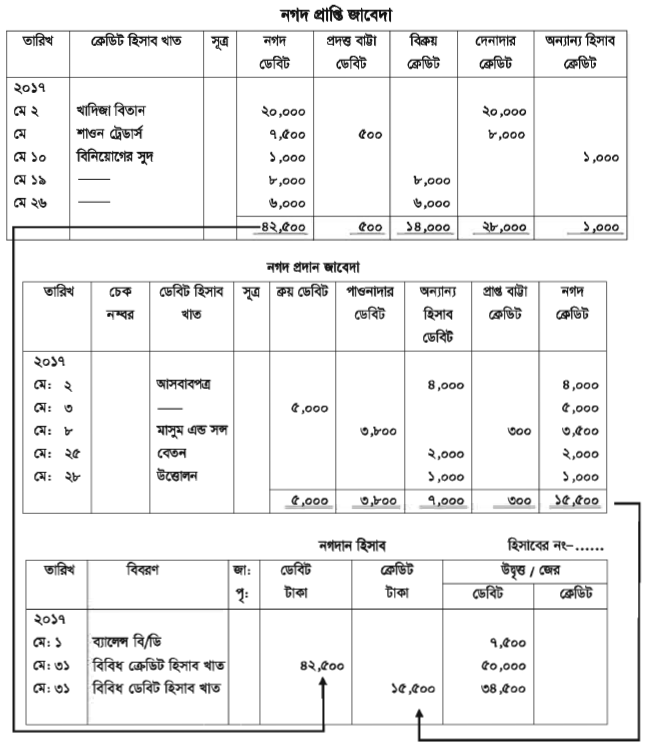 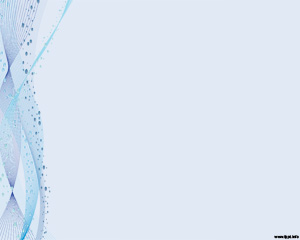 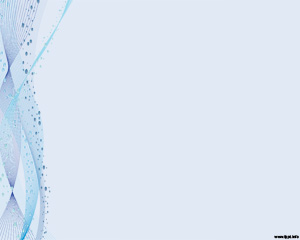 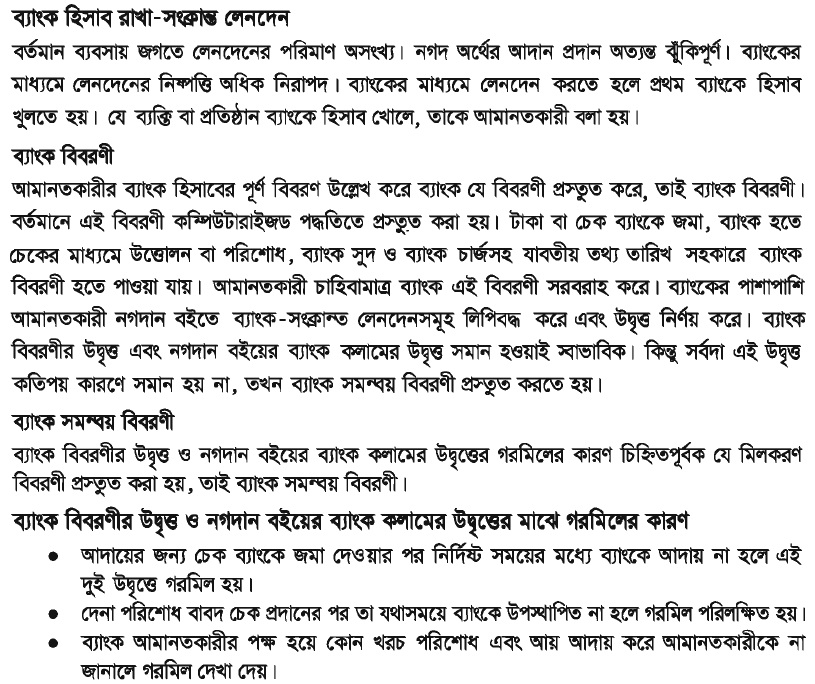 মুল্যায়ন
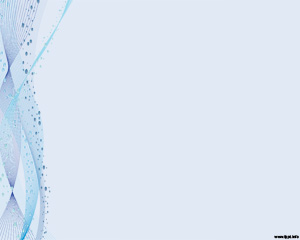 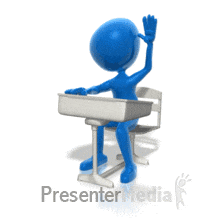 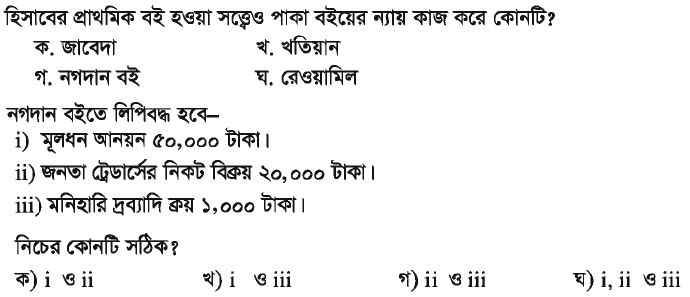 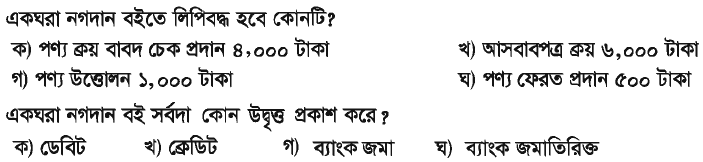 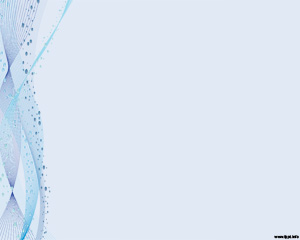 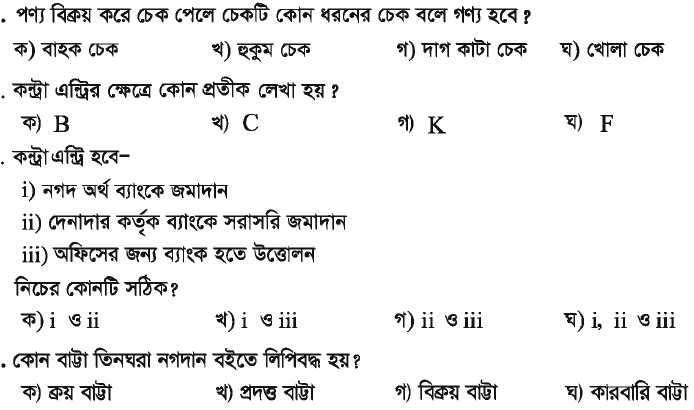 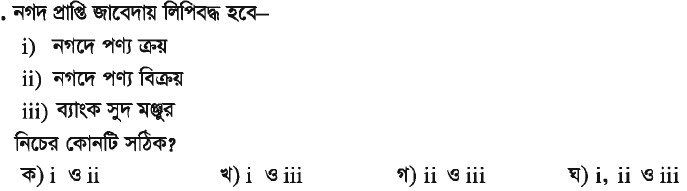 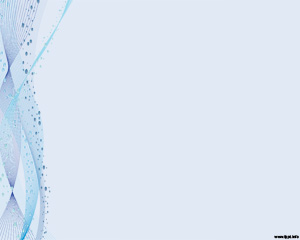 বাড়িতে বসে
০৯/০৩/২০২১
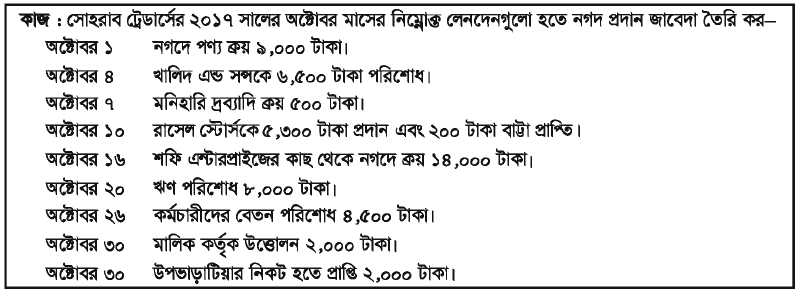 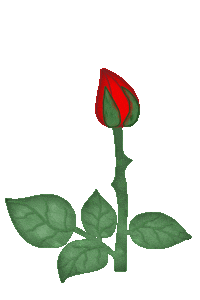 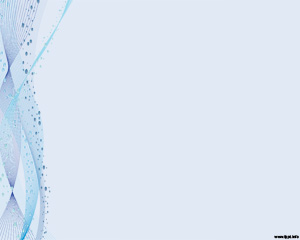 ধন্যবাদ
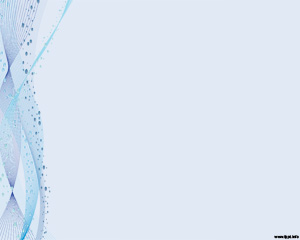 সকলের সুস্বাস্থ্য
কামনায়

আল্লাহ হাফেজ
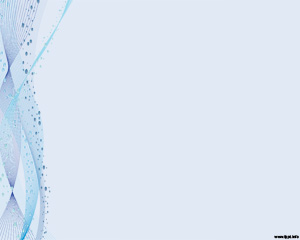 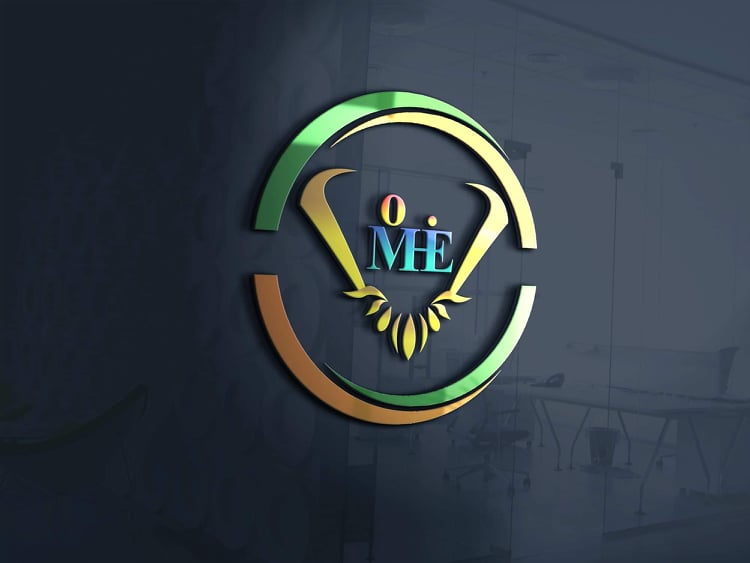 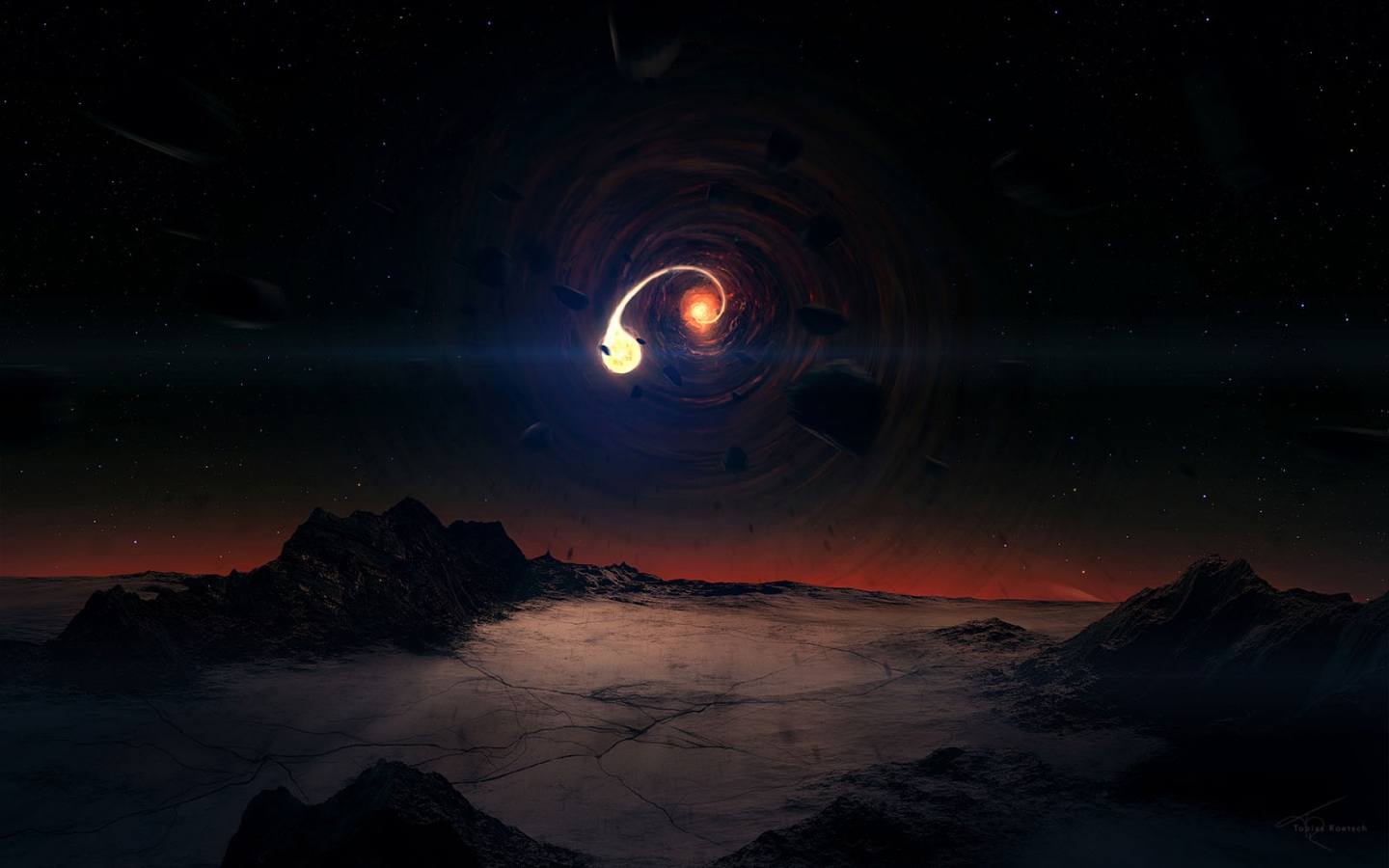 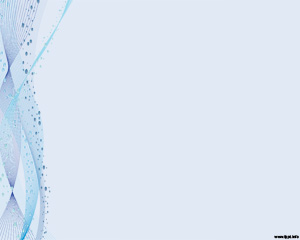 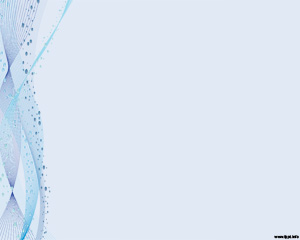 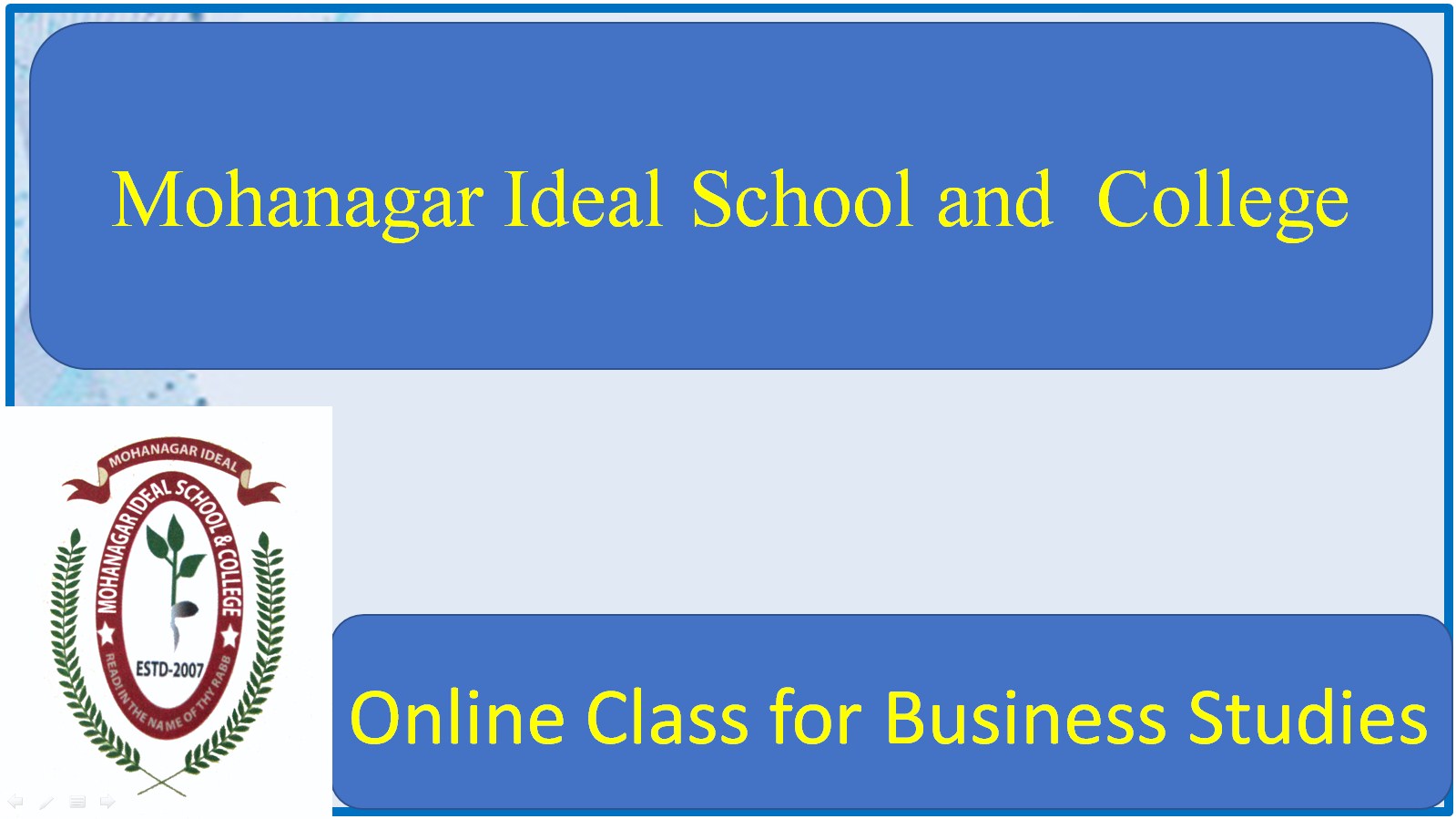 Accounting
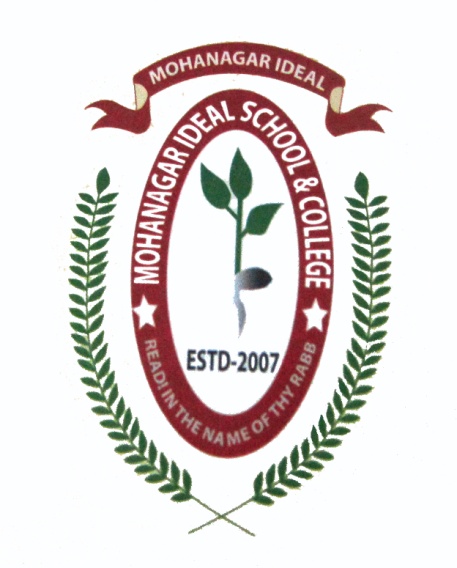 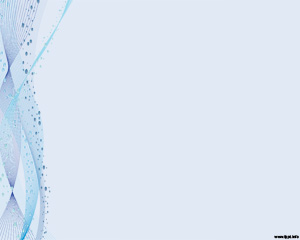 Mohanagar Ideal School and College
Online Class for Business Studies
Accounting,
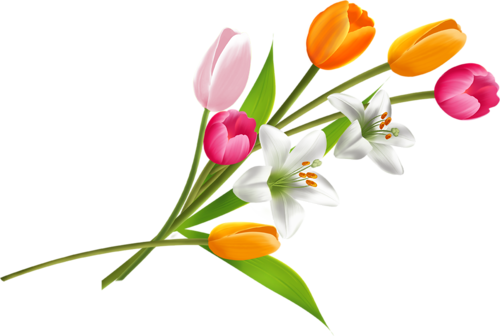 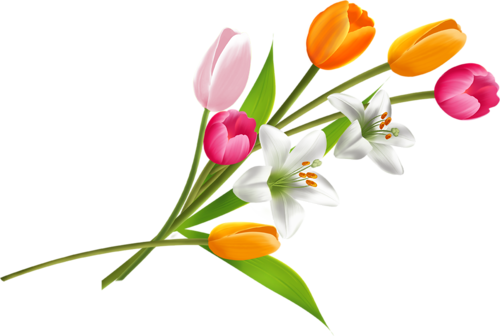 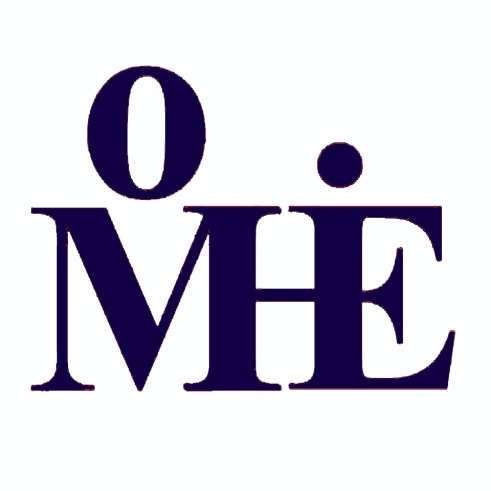 by- Monoar Hossen Chowdhury 
B.Ed (NAEM), M.B.S (Accounting), B.B.S (Honors)